Fizika
11-sinf
Mavzu:
Elektromagnit to‘lqinlarning umumiy xossalari (ikki muhit chegarasidan qaytishi va sinishi). To‘lqinni xarakterlovchi asosiy tushuncha va kattaliklar.
O‘qituvchi: 
Toshkent shahar Uchtepa tumani 287-maktab fizika fani o‘qituvchisi
Xodjayeva Maxtuma Ziyatovna.
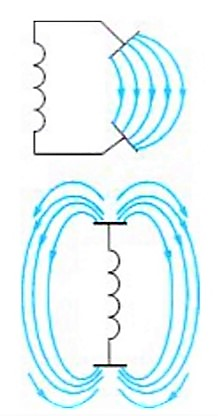 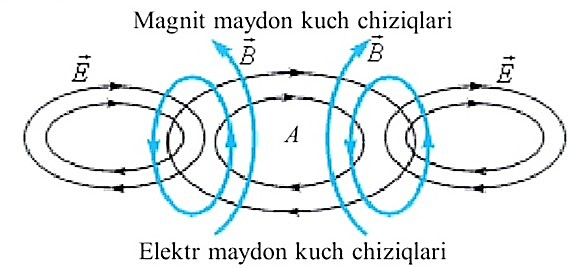 Elektromagnit to‘lqinlarni o‘rganuvchi maxsus generatorda elektromagnit to‘lqin generator rupori deb ataluvchi antennadan tarqatiladi.
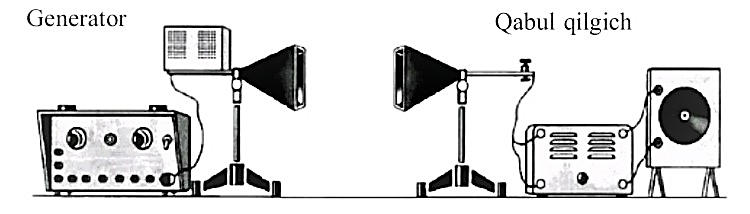 Elektromagnit  to‘lqinlarning  qaytishi
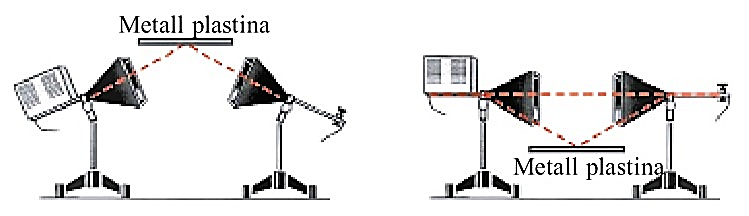 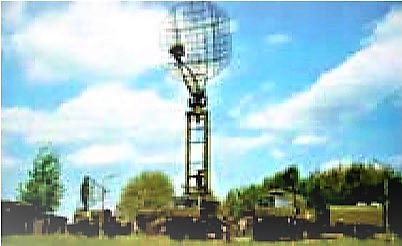 Elektromagnit to‘lqinlar ikki muhit chegarasidan qaytadi. Bunda qaytish qonunlari bajariladi. Elektromagnit to‘lqinlarning qaytishidan radioaloqa va radiolokatsiyada keng qo‘llaniladi.
Elektromagnit  to‘lqinlarning sinishi
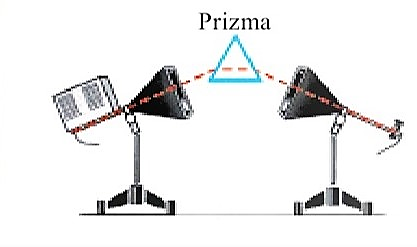 To‘lqinni xarakterlovchi asosiy tushuncha va kattaliklar
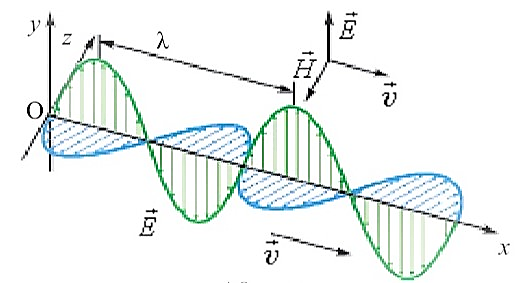 4-mashq  3-masala
Elektromagnit to‘lqinning tebranish chastotasi 15 MHz. Elektromagnit to‘lqin o‘zining elektr va magnit vektorlari tebranishining 30 davriga teng vaqt oralig‘ida qanday masofaga tarqaladi?
Mustaqil bajarish uchun topshiriqlar
Mavzuni o‘qish va savollarga javob yozish. (83-bet)
4-mashqning  4-masalasini yechish.